Attività commissione Ingegneri dell’Informazione
26 gennaio 2019
Identità e mission
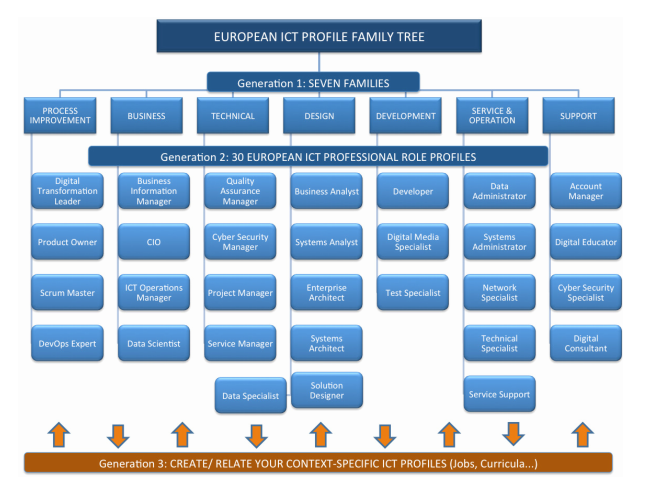 Numerose materie di interesse (potenzialmente, tutte quelle afferenti al settore C dell’Ordine)
Focalizzazione prevalente su ICT
Riferimento: European ICT Professional Profiles (agosto 2018)
Forte esigenza di professionalità e competenze qualificate per valorizzare la figura dell’ingegnere (rispetto alle altre presenti sul mercato)
Settore in continua evoluzione
Principali eventi formativi organizzati 
(anche in collaborazione con altre commissioni)
Presentazione nuovo piattaforma suapER per l’invio delle pratiche telematiche febbraio 2018
Regolamento Europeo 2016/679 (GDPR): Ingegneri in prima linea maggio 2018 in collaborazione con Fondazione Marco Biagi
Visita guidata al Datacenter di Aruba giugno 2018
Tre seminari Cybersecurity e GDPR ottobre-dicembre 2018
Attività istituzionale
Partecipazione al comitato nazionale C3I
Convegno Industria 4.0
Partecipazione SPS
Partecipazione alle attività della commissione regionale dell’Emilia Romagna (FedIngER)
Obiettivi per il prossimo anno
Continuare e migliorare  la collaborazione con C3I
Intensificare le attività di Federazione Regionale (FedIngER)
Organizzare seminari di alto livello in collaborazione con Unimore e Fondazione Marco Biagi
Aumentare numero incontri e intensificare la partecipazione